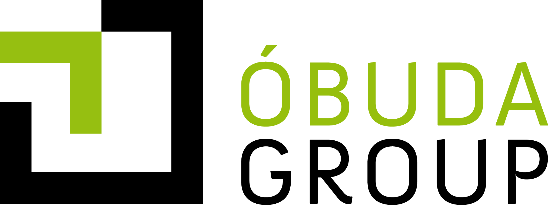 INTERNPROGRAM
Óbuda-Újlak Zrt. (Óbuda Group), Hungary's leading construction project management and engineering consultancy company is looking for an Engineer Trainee for its construction site in Debrecen.
What do we expect from you?
Currently pursuing a University Degree in architecture or civil engineering
You are at least in your third year of your studies 
You have an active student status
Have a confident command of the English language 
You have solid knowledge in MS Office programs (Word, Excel, PowerPoint, Outlook)
You are proactive and eager to learn and develop
What you will do?
You'll learn from our experienced engineers, as your work is primarily focused on supporting them professionally:
Project administration would be an essential part of your daily work
General administrative tasks
Assistance of site managers on the construction site
Track the construction progress
Involvement in design management task
What can you expect from us?
Competitive intern salary
You can be part of a truly diverse international team
University consultation with our experts
A supportive professional environment and development
Long-term career opportunity
Site visits to our ongoing projects
It’s nice to have: 
Chinese language knowledge
any experience in the construction industry
Place of work: Debrecen, Déli Ipari Park
Please send your CV to karrier@obudagroup.hu 
Read more about us at www.obudagroup.hu
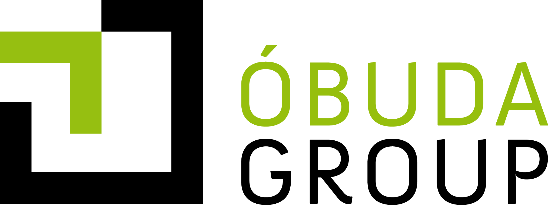